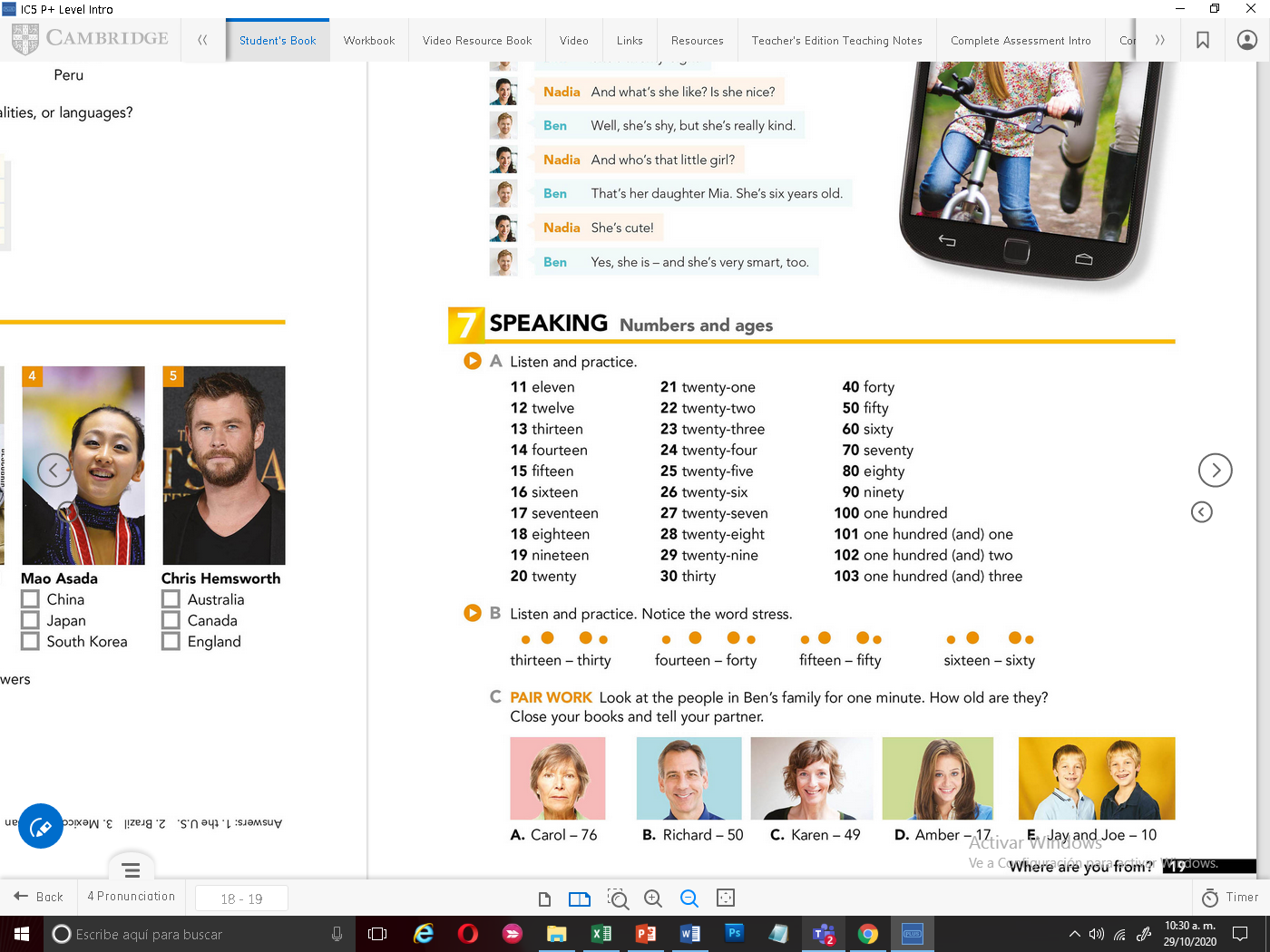 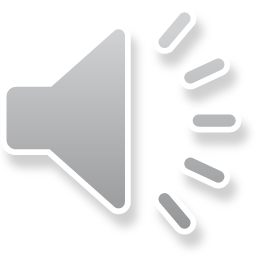 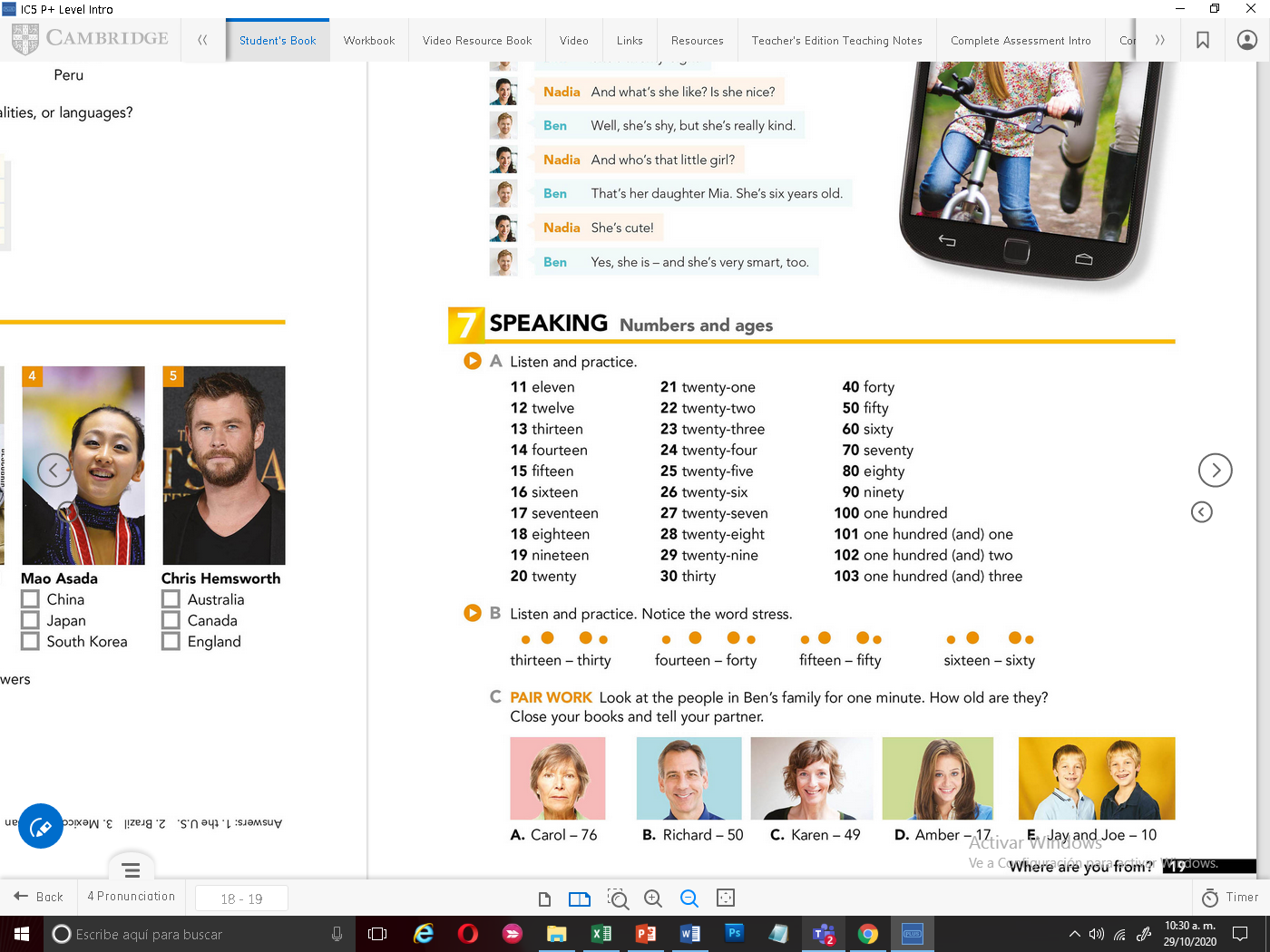 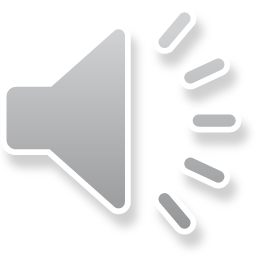 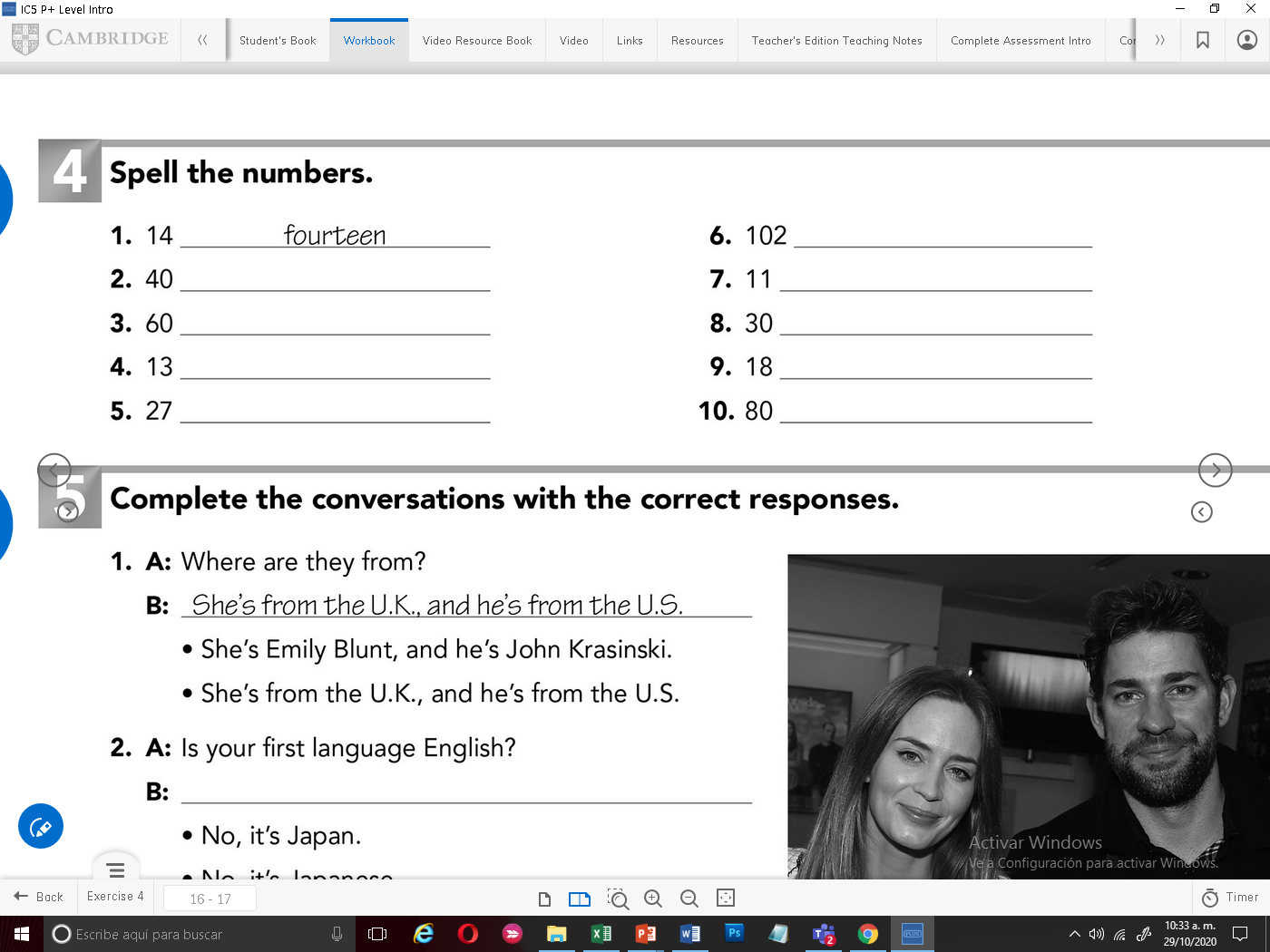 one hundred and two
forty
eleven
sixty
thirty
eighteen
thirteen
eighty
twenty-seven
Record your voice mentioning the age of each person. Example: Carol is 76 years old
Graba tu voz mencionando la edad de cada persona. Ejemplo: Carol tiene 76 años
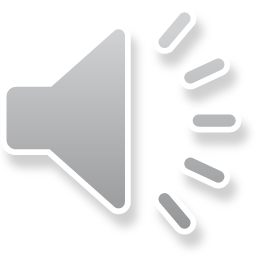 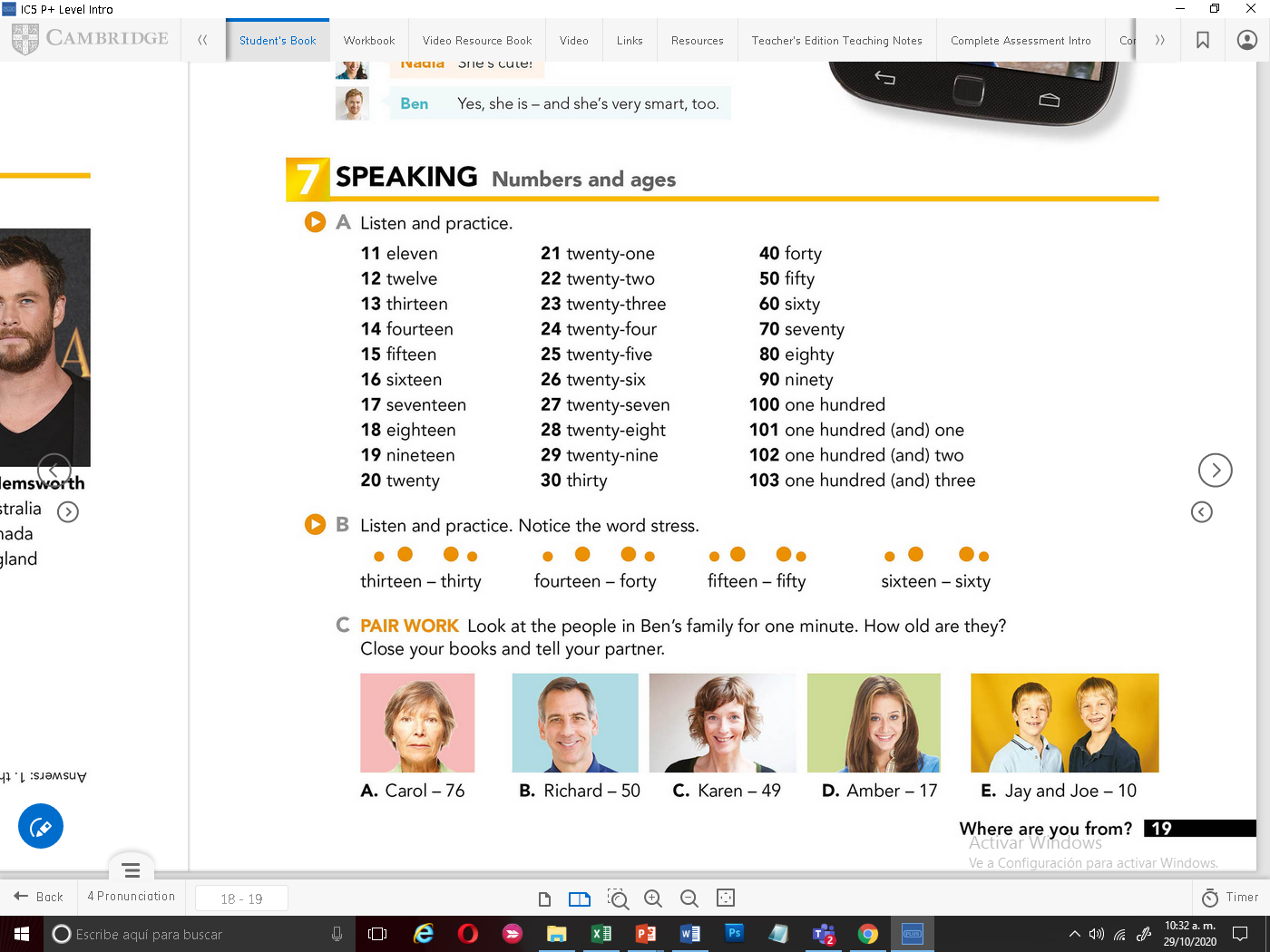 Click on the following video, then answer the practice with ages. Ve, el siguiente video y contesta el ejercicio de practica con las edades
https://www.youtube.com/watch?v=3qa8K7b07GI&feature=youtu.be
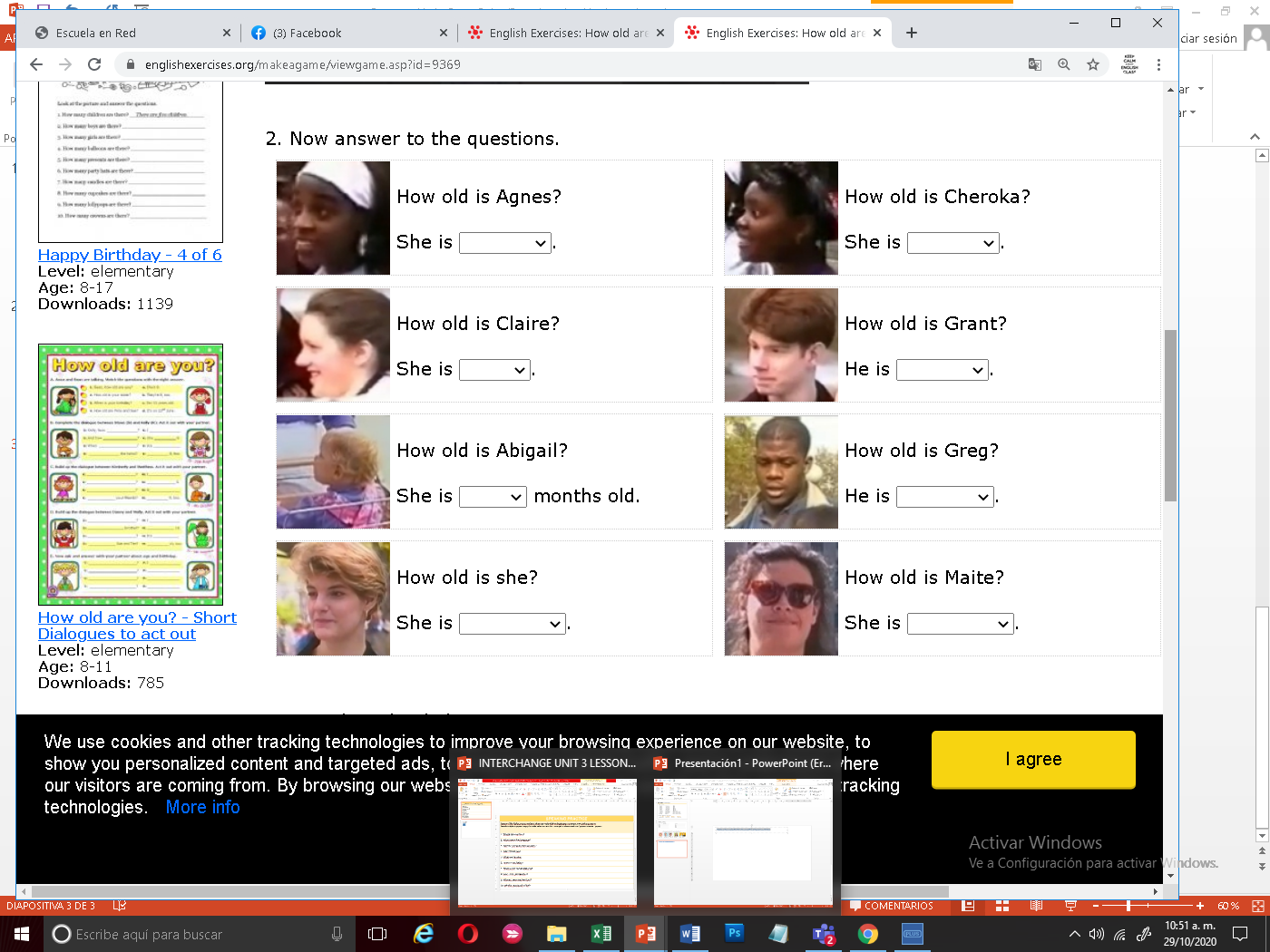 22 years old.
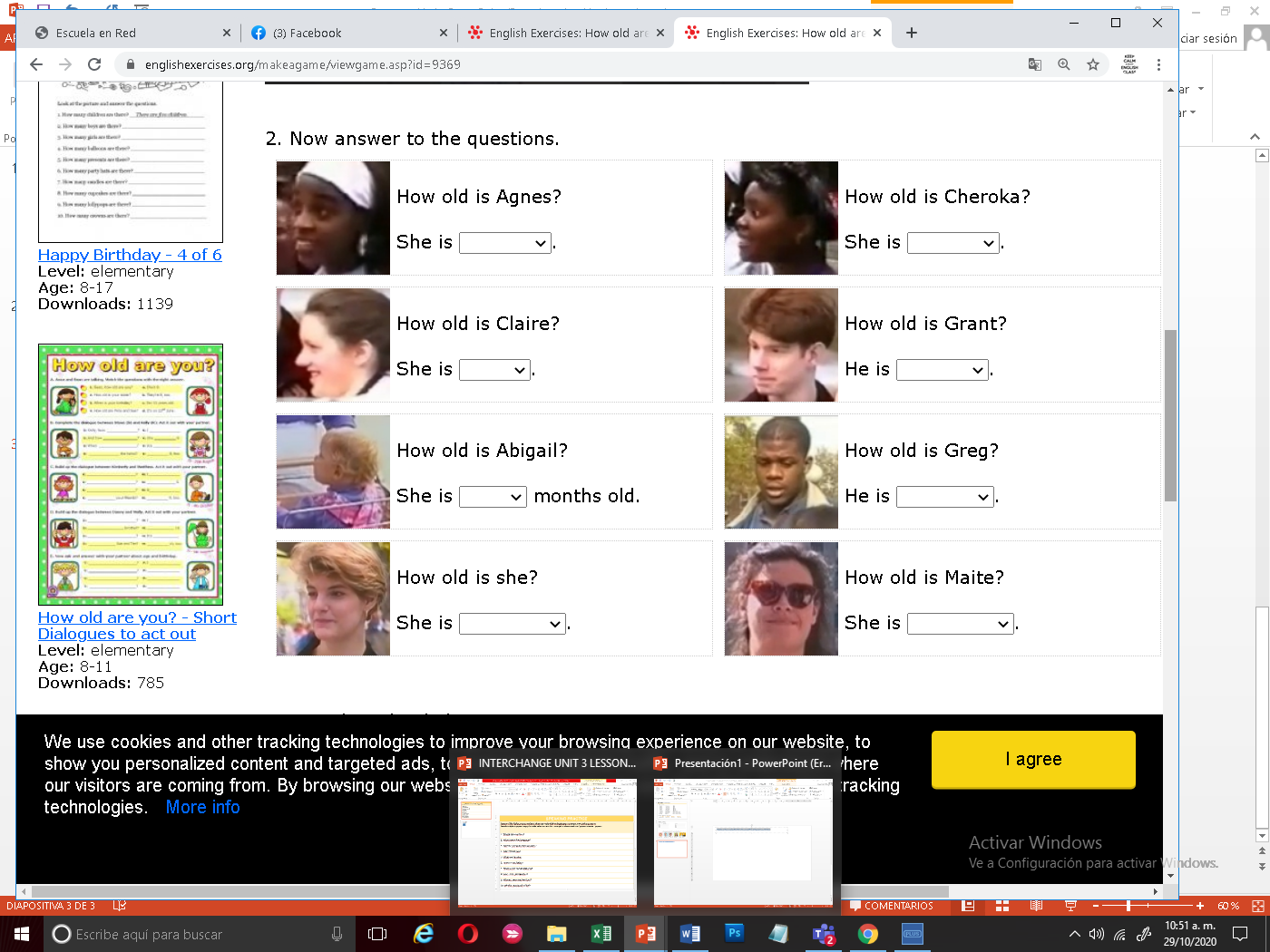 18 years old.
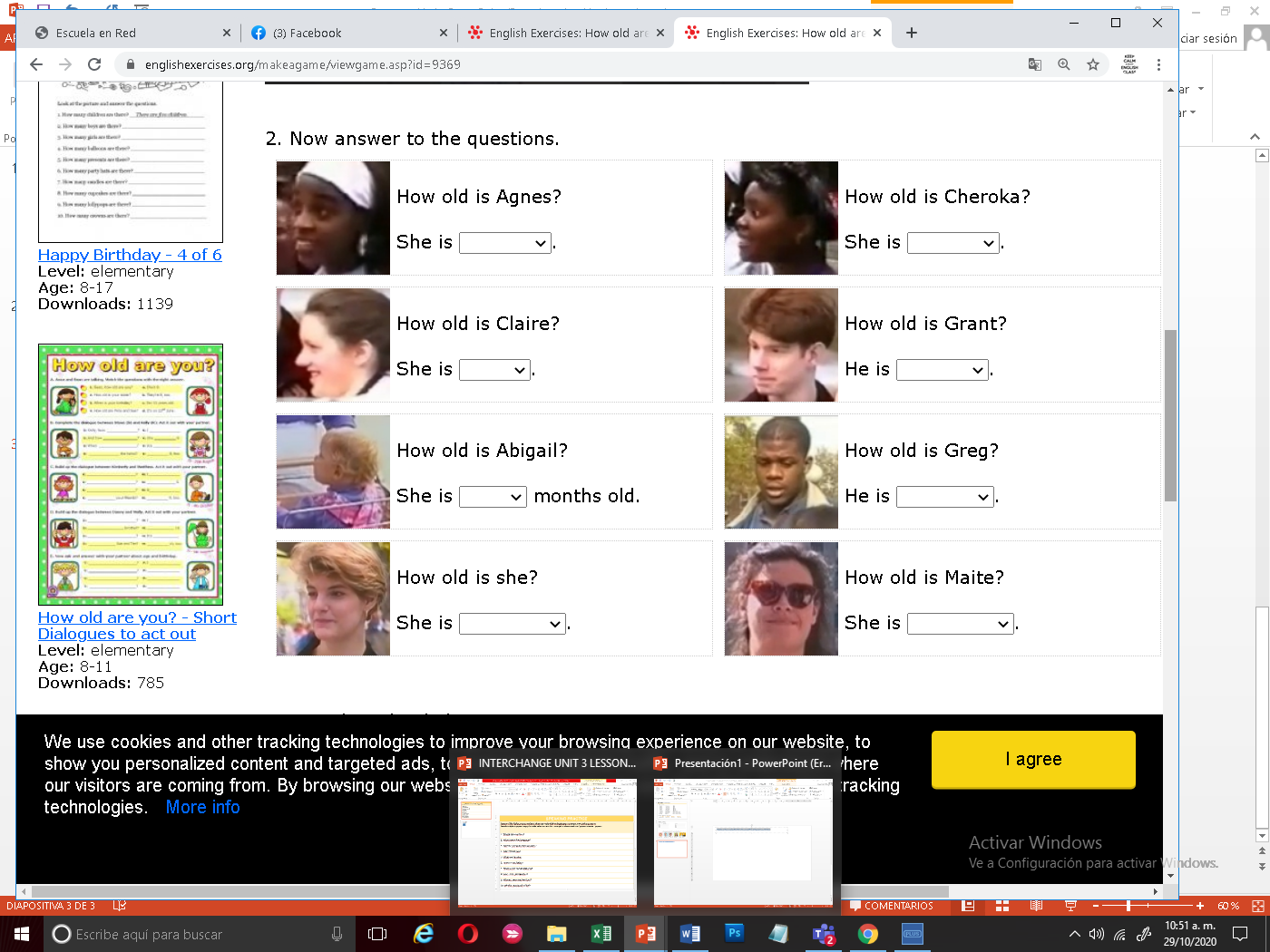 17 years old.
17 years old.
20 years old.
15 years old.
21 years old.
11